我愛傳講主福音
I Love to Tell the Story
465
我愛傳講主福音，傳講天上妙事
I love to tell the story of unseen things above
傳講耶穌愛罪人，傳講祂為人死
Of Jesus and His glory, of Jesus and His love
我愛傳講主福音，福音是神大能
I love to tell the story because I know ‘tis true
能救罪人免沉淪，能叫死人得生
It satisfies my longings as nothing else can do
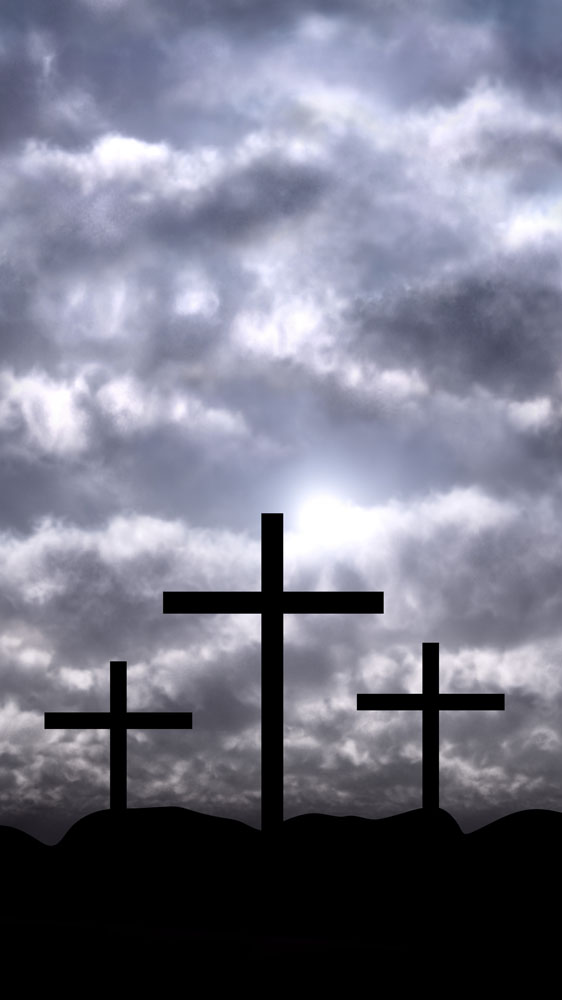 1/8
465
我愛傳講主福音
I love to tell the story
傳講老舊的福音
‘Twill be my theme in glory
傳講耶穌愛罪人
To tell the old, old story
傳講耶穌救恩
Of Jesus and His love
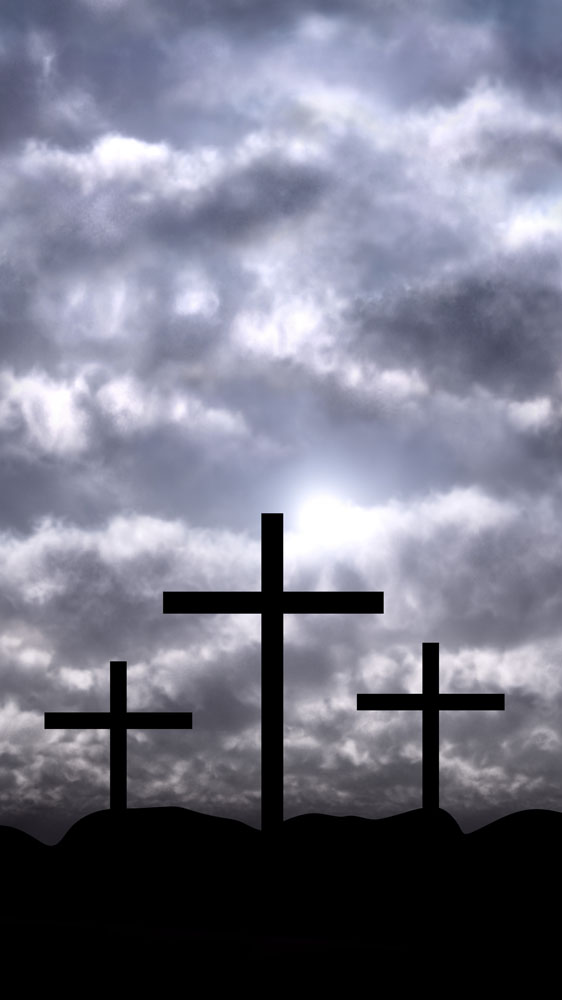 2/8
465
我愛傳講主福音，福音美妙清新
I love to tell the story, more wonderful it seems
勝過一切的珍品，勝過所有黃金
Than all the golden fancies of all our golden dreams
我愛傳講主福音，向人不斷傳講
I love to tell the story. It did so much for me
福音使我得生命，使我心靈歡暢
And that is just the reason I tell it now to Thee
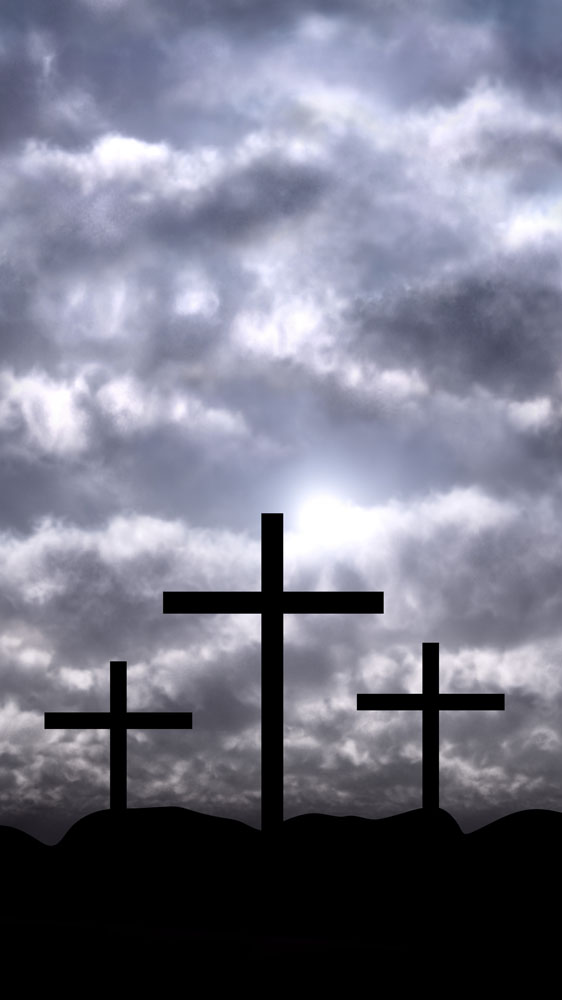 3/8
465
我愛傳講主福音
I love to tell the story
傳講老舊的福音
‘Twill be my theme in glory
傳講耶穌愛罪人
To tell the old, old story
傳講耶穌救恩
Of Jesus and His love
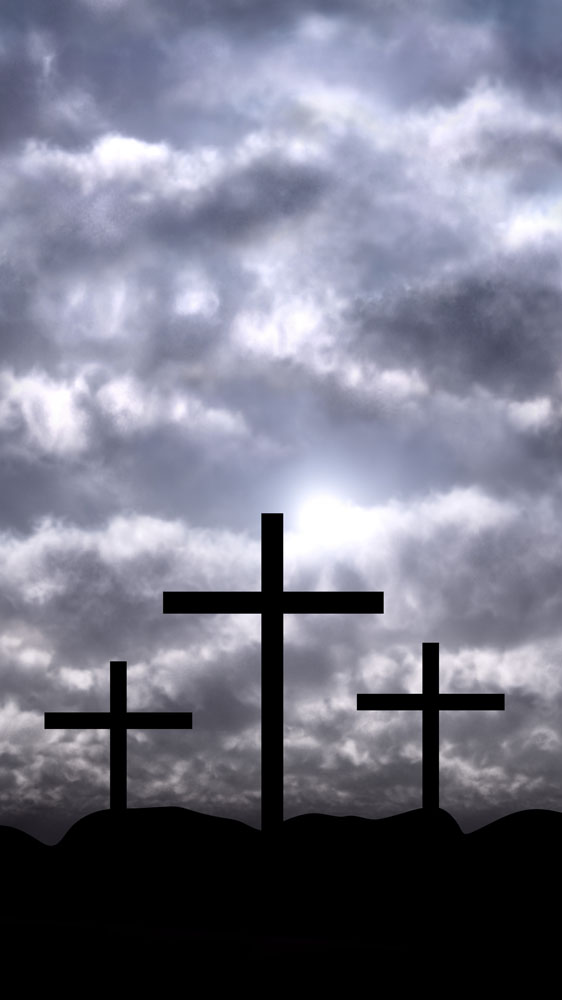 4/8
465
我愛傳講主福音，越傳越覺甘甜
I love to tell the story ‘Tis pleasant to repeat
每逢對人來講論，愈講愈覺新鮮
What seems, each time I tell it, more wonderfully sweet
我愛傳講主福音，传讲救恩信息
I love to tell the story, for some have never heard
尚有人從未聽聞，真神救人故事
The message of salvation from God’s own holy word
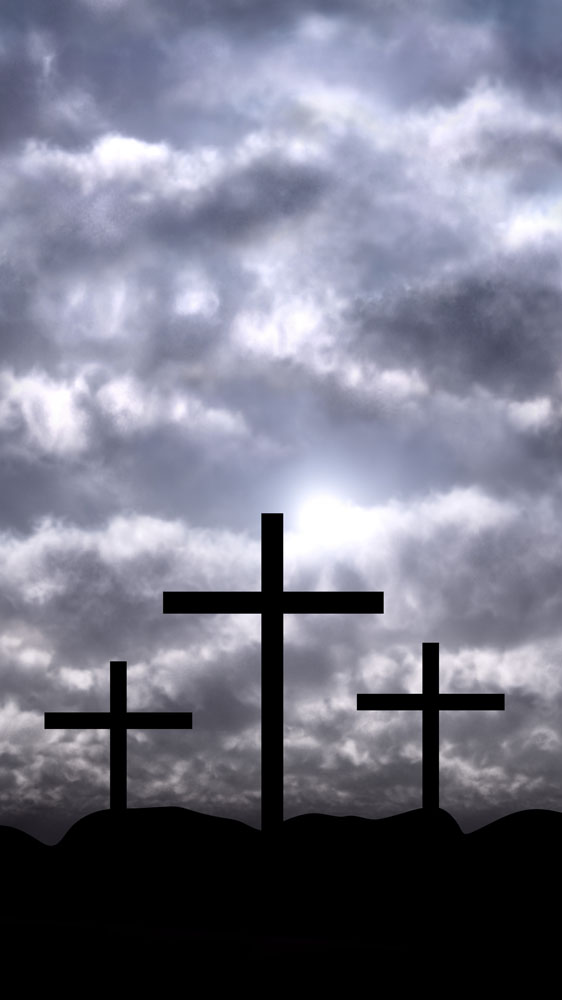 5/8
465
我愛傳講主福音
I love to tell the story
傳講老舊的福音
‘Twill be my theme in glory
傳講耶穌愛罪人
To tell the old, old story
傳講耶穌救恩
Of Jesus and His love
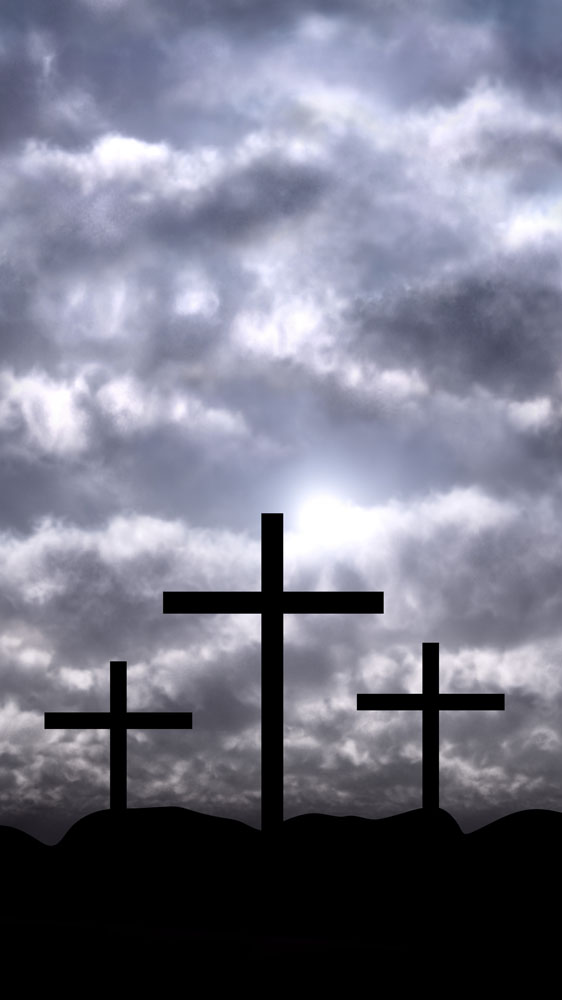 6/8
465
我愛傳講主福音，有人雖常聽聞
I love to tell the story, for those who know it best
但仍饑渴願多聽，像那未聽之人
Seem hungering and thirsting to hear it like the rest
一日我必唱新歌，在那榮耀天庭
And when in scenes of glory I sing the new, new song
新歌仍是我一生所愛老舊福音
‘Twill be the old, old story, that I have loved so long
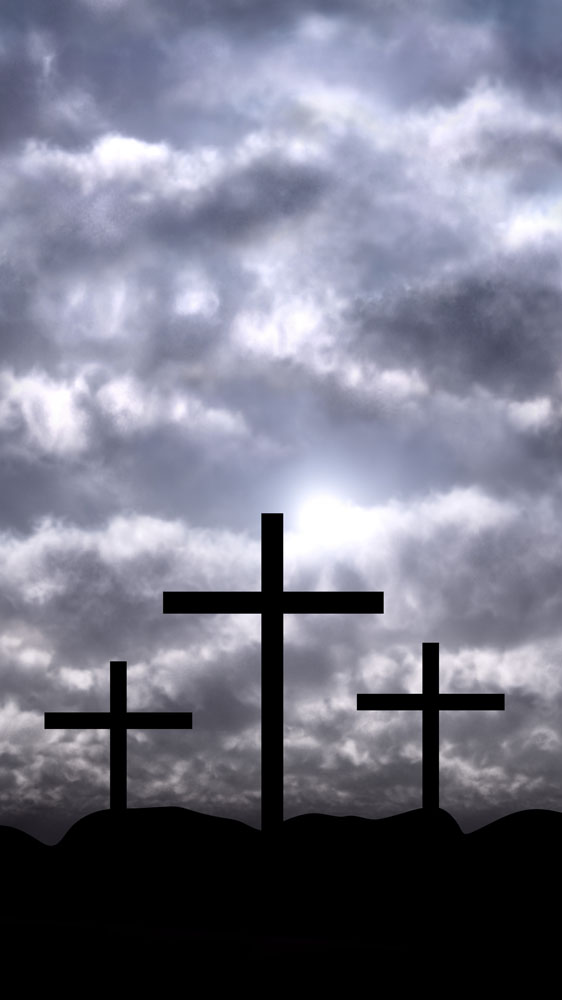 7/8
465
我愛傳講主福音
I love to tell the story
傳講老舊的福音
‘Twill be my theme in glory
傳講耶穌愛罪人
To tell the old, old story
傳講耶穌救恩
Of Jesus and His love
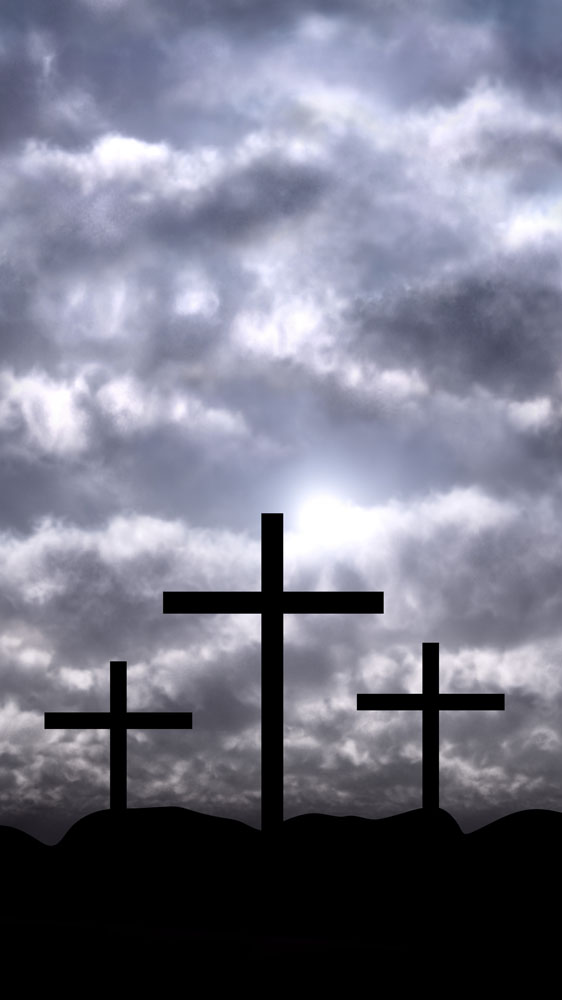 8/8